Тема 2.5 Цикловое и числовое программное управление станками
ЦПУ – цикловое программное управление
Система ЦПУ позволяет частично или полностью программировать цикл работы станка, режим обработки и смену инструмента, а также задавать величину перемещений исполнительных органов станка.
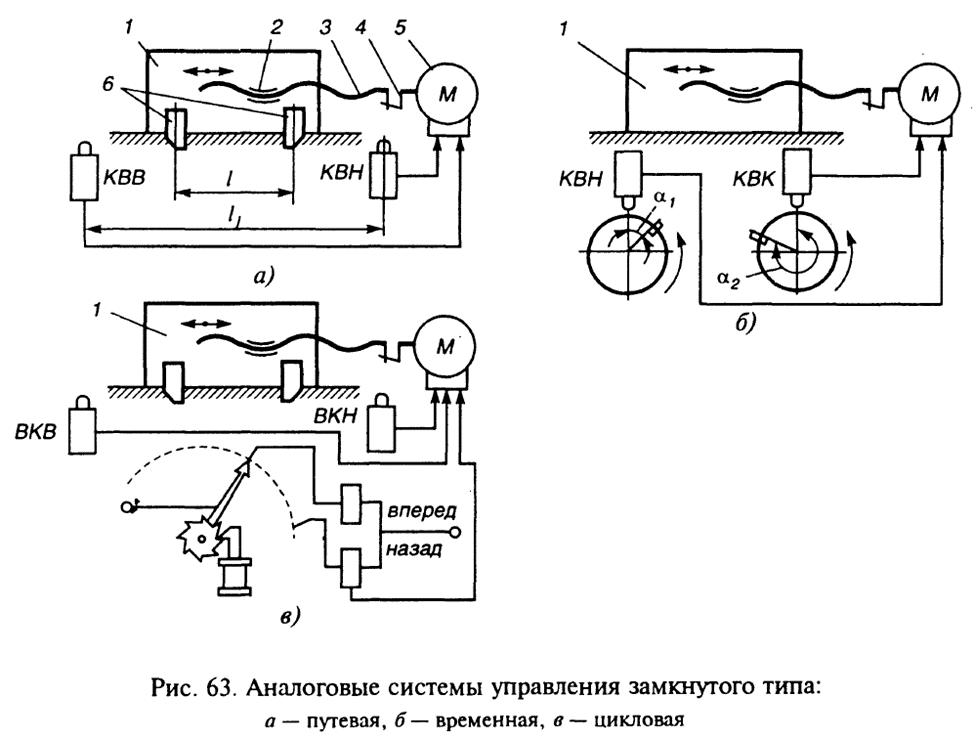 Станки с ЦПУ целесообразно применять в условиях средне-, крупносерийного и массового производства деталей простых геометрических форм.
Системами ЦПУ оснащают токарно-револьверные, токарно-копировальные, лоботокарные, вертикально-фрезерные, копировально-фрезерные, вертикально-сверлильные станки, агрегатные станки и др.
Общие сведения о числовом программном управлении станками
ПУ – программное управление
ЧПУ – числовое программное управление

СЧПУ – это совокупность специализированных устройств, методов и средств, необходимых для реализации ЧПУ станком, предназначенная для выдачи управляющих воздействий исполнительным органам станка в соответствии с УП.
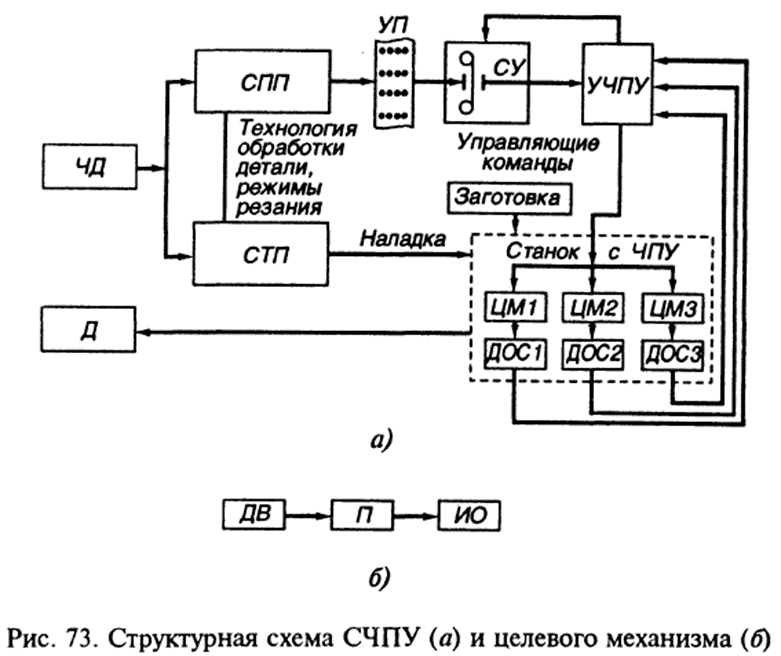 ЧД – чертеж детали
СПП – система подготовки программы
СТП – система технологической подготовки
УП – управляющая программа
СУ – считывающее устройство
УЧПУ – устройство числового 
программного управления 
ЦМ – целевые механизмы станка
ДОС – датчик обратной связи
ДВ – двигатель
П – передача
ИО – исполнительный орган станка
Классификация систем числового программного управления
По уровню технических возможностей
По технологическому назначению
По числу потоков информации
По принципу задания программы
По принципу привода
По числу одновременно управляемых координат
Классификация и конструктивные особенности станков с чпу
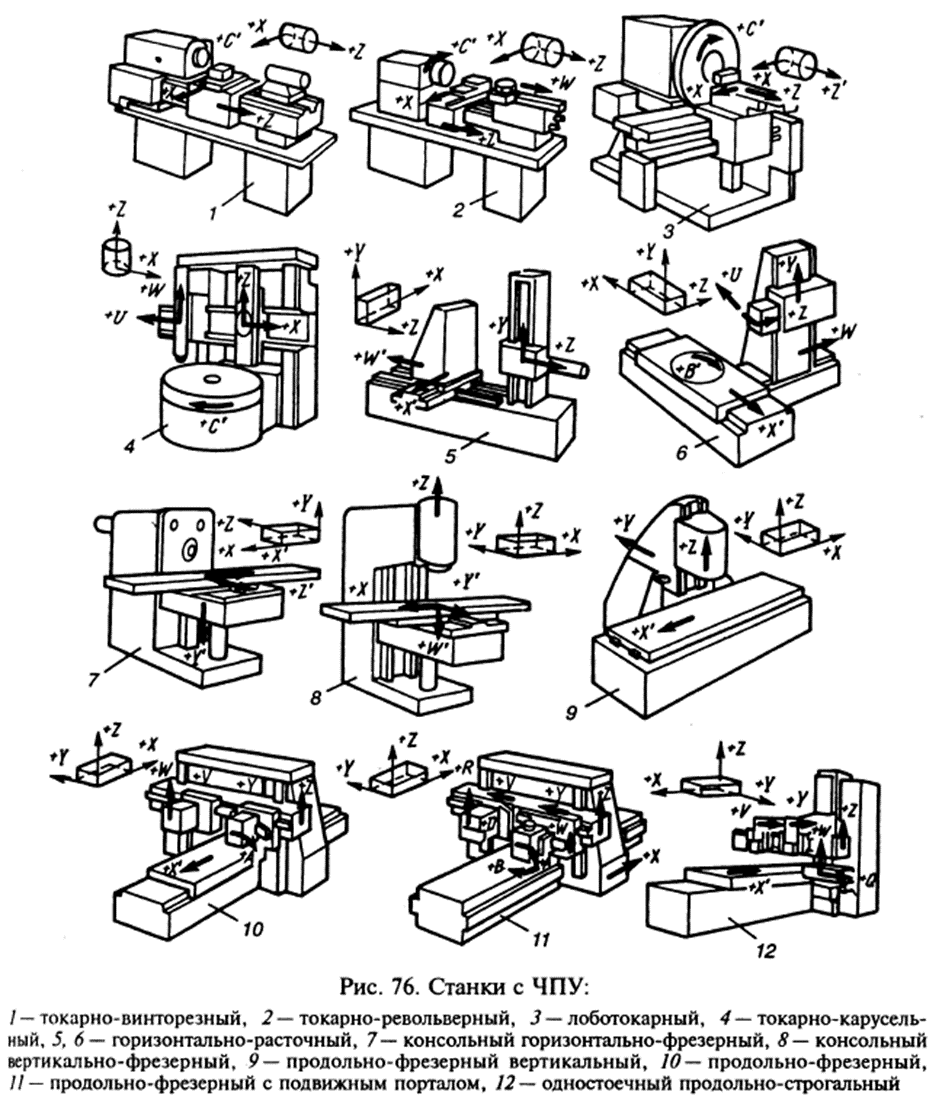 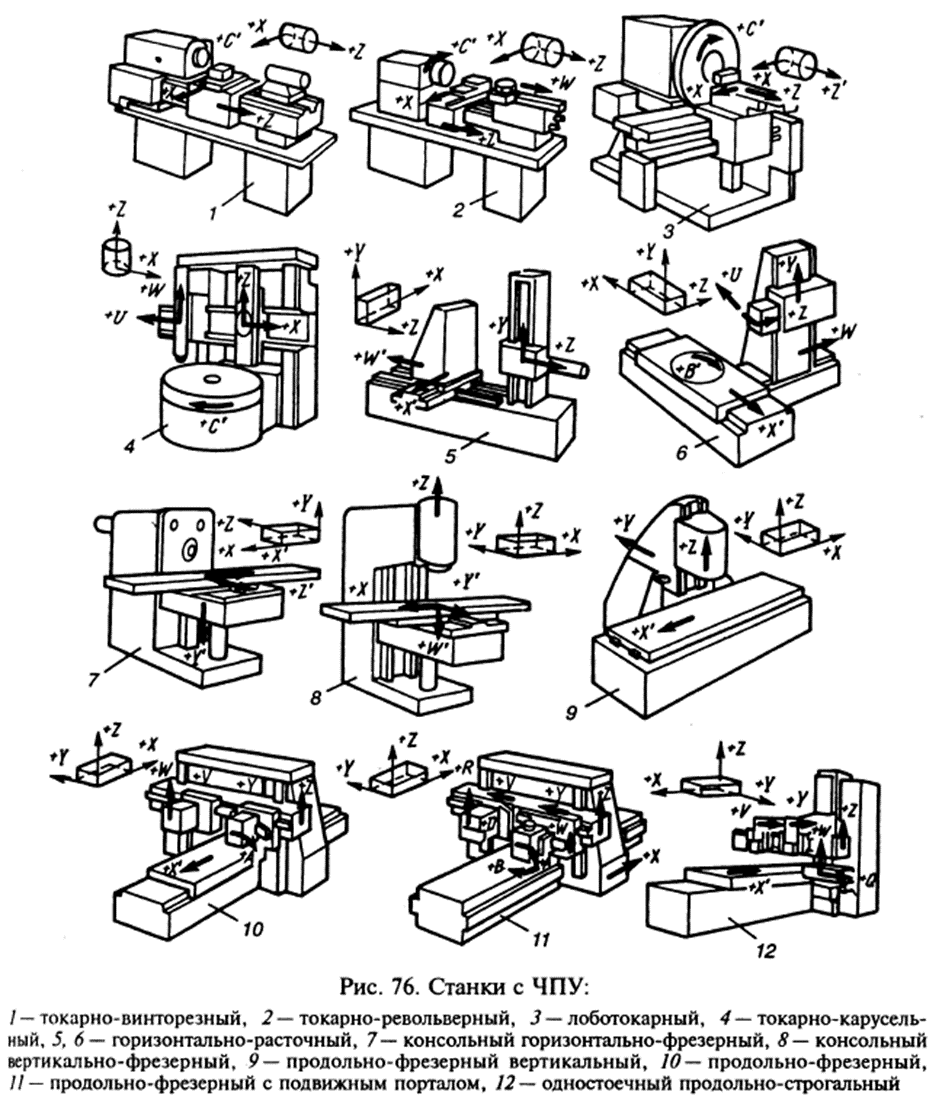 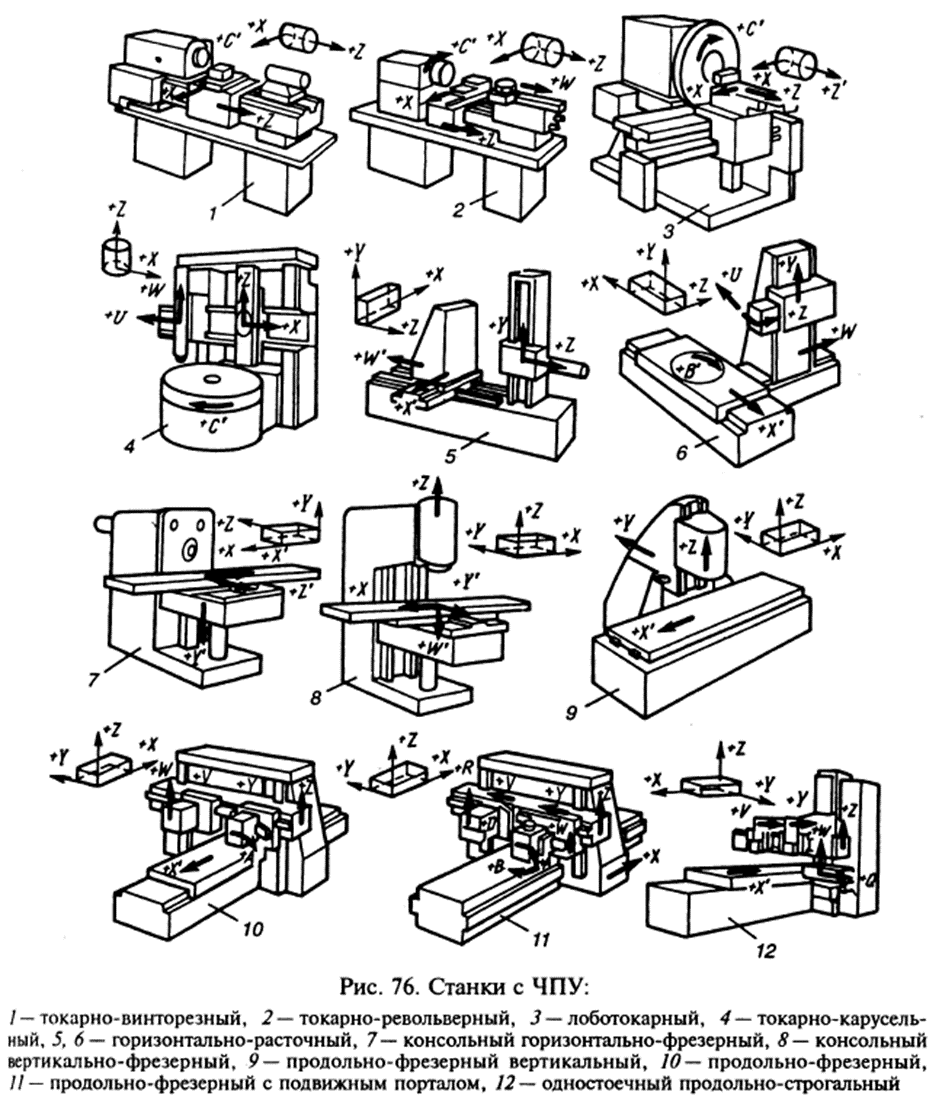 Различают станки низкого, среднего и высокого уровней автоматизации. 

По способу смены инструмента станки с ЧПУ подразделяются на типы: 
с ручной сменой инструмента и его ручным закреплением;
с ручной сменой инструмента и его механическим закреплением;
с автоматической сменой инструмента в револьверной головке;
с автоматической сменой (манипулятором) инструмента, хранящегося
в инструментальном магазине.
Показатели, характеризующие станки с ЧПУ: 
1) класс точности: Н; П; В; А; С; 
2) вид системы ЧПУ: Ф1; Ф2; ФЗ; Ф4; 
3) выполняемые технологические операции; 
4) основные параметры;
5) величина перемещений исполнительных органов станка; 6) дискретность СЧПУ; 
7) точность и повторяемость позиционирования по управляемым координатам; 
 8) главный привод: вид и модель; мощность; частота вращения и ее регулирование (ступенчатое или бесступенчатое); числа рабочих скоростей и автоматические переключаемых скоростей и т. д.;
9) привод подач: вид и модель; мощность, пределы и числа рабочих подач; скорость быстрого перемещения и т. д.; 
10) число инструментов в резцедержателе, револьверной головке или в инструментальном магазине; 
11) способ смены инструмента;
12) число управляемых координат и число одновременно управляемых координат;
13) обозначение координатных осей и направление движения исполнительных органов;
14) тип и модель УЧПУ; 
15) вид интерполяции: линейная; линейно-круговая и т. д.; 
16) вид программоносителя и код программирования; 
17) габариты и масса станка.
Конструктивные особенности станков с ЧПУ.
Узлы, входящие в состав станков с ЧПУ, подразделяются на группы: 
базовые (станина, стойки, колонны, поперечины), определяющие относительное расположение остальных узлов; 
узлы, несущие заготовку и определяющие характер ее движения в процессе обработки (стол, передняя и задняя бабки, ползун); 
узлы, несущие инструмент и определяющие его положение относительно заготовки (суппорт, револьверная головка, бабка инструментального шпинделя); 
приводы СЧПУ.